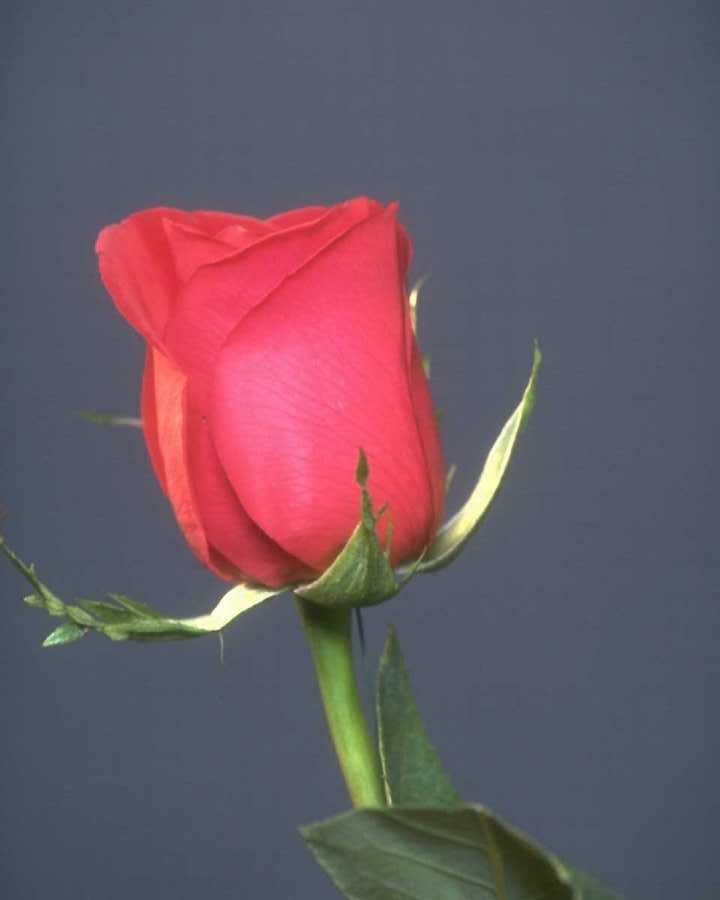 স্বাগতম
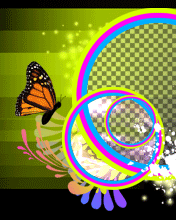 শিক্ষক পরিচিতি
নামঃ কামরুজ্জামান সরকার
       বাকসার উচ্চ বিদ্যালয়
            ,কুমিল্লা
মোবাইল  নম্বরঃ- ০১৮১৬৩৬৬৫৯৩
Email:skam1979@yahoo.com
শ্রেণী : অষ্টম
বিষয়: ICT
সময় : ৪০ মিনিট
শিখনফল
0
Letter
Address:
Telegram

Address:
Telegram
Address:
Telephone

Number:
Telephone
Number:
Communication System
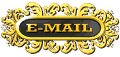 Fax
Number:
Mobile
Number:
পাঠ শিরোনাম :
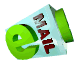 ই-মেইল
সূচীপত্র
ই-মেইল : ইলেকট্রনিক মেইল এর সংক্ষিপ্ত রূপ যা আধুনিক যোগাযোগের দ্রুততম মাধ্যম।
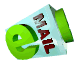 ই-মেইল আইডি খোলার জন্য নিচের পদক্ষেপগুলো পরপর অনুসরণ করতে হবে
Double Click on internet explorer icon
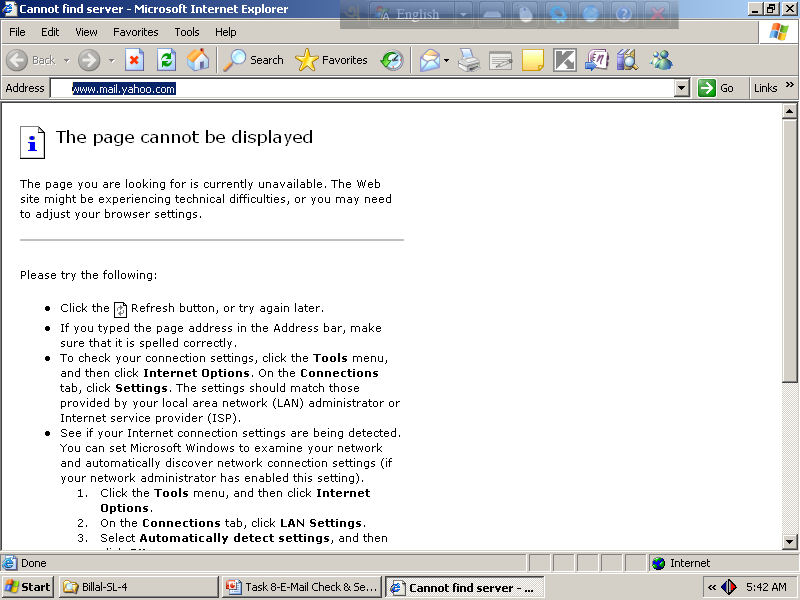 Type in address Bar

www.mail.yahoo.com
Enter
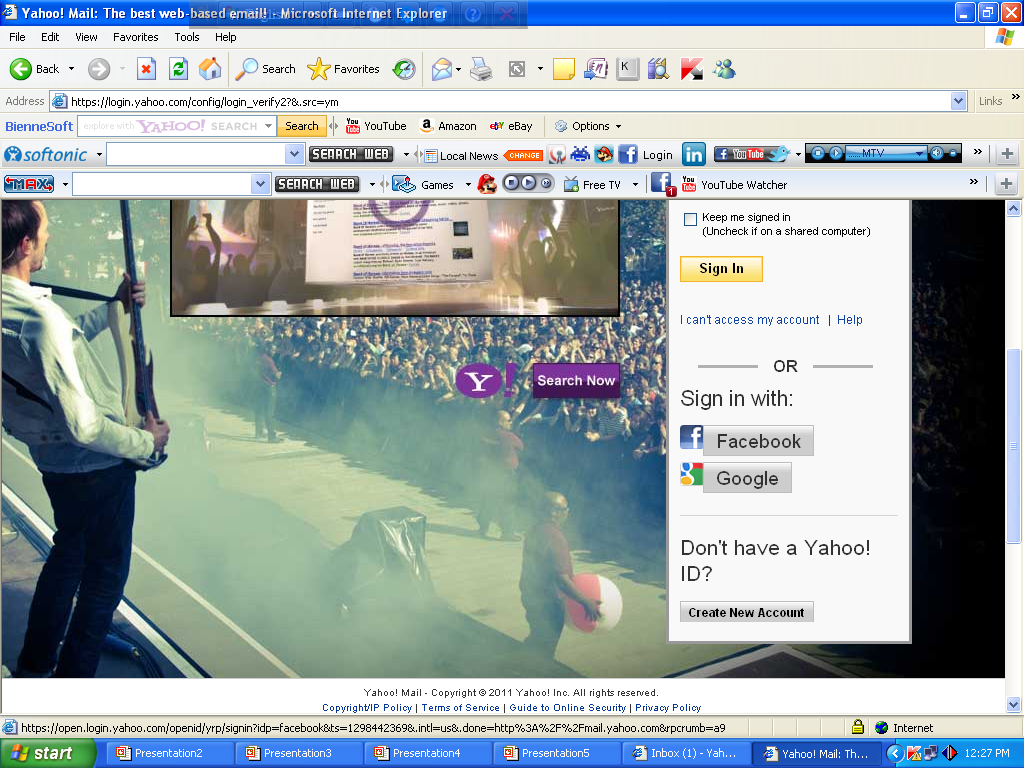 To open new ID
with
yahoo.mail
Click Here to Create New account
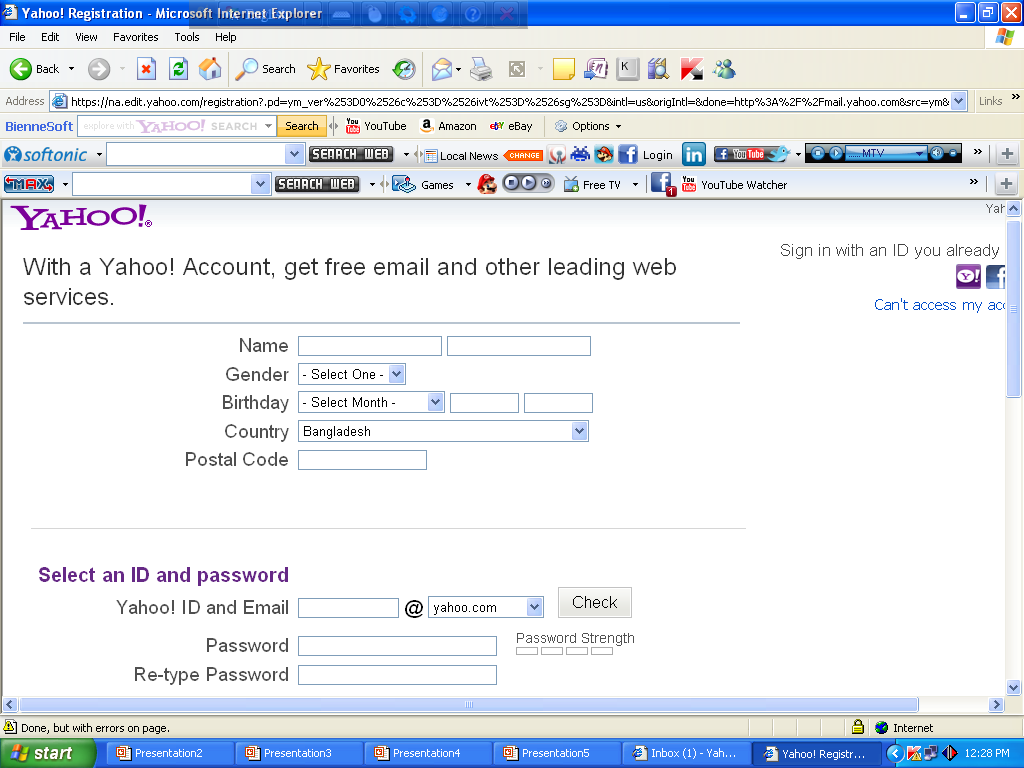 Now fill this from and click here
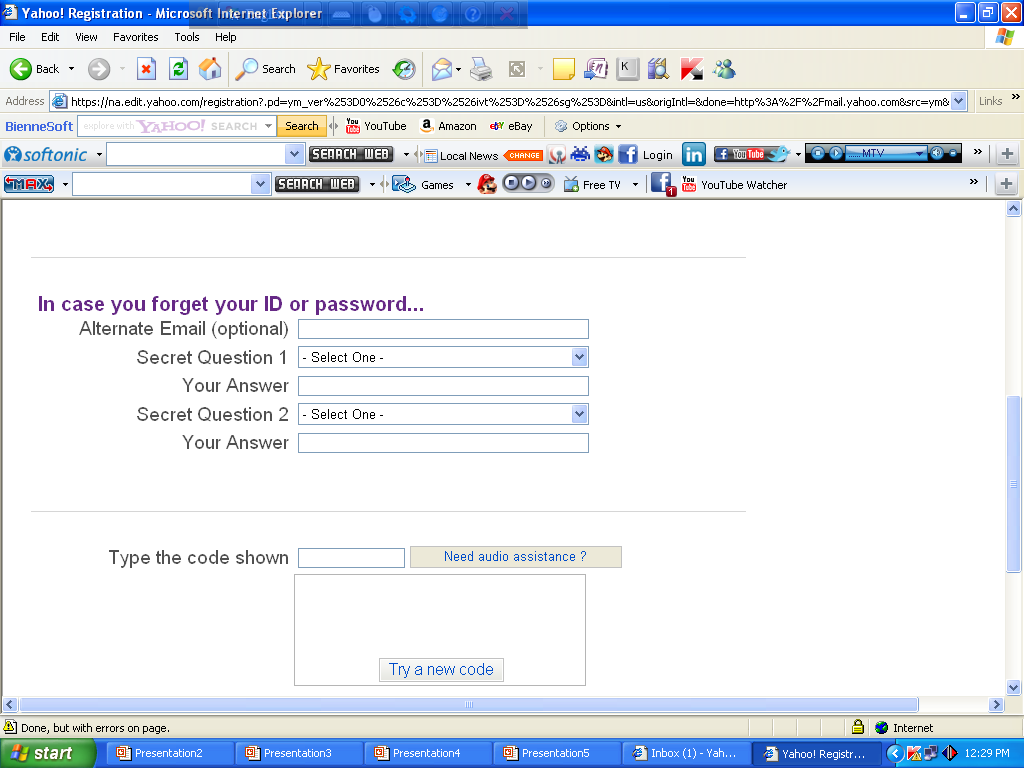 continue to fill & click here
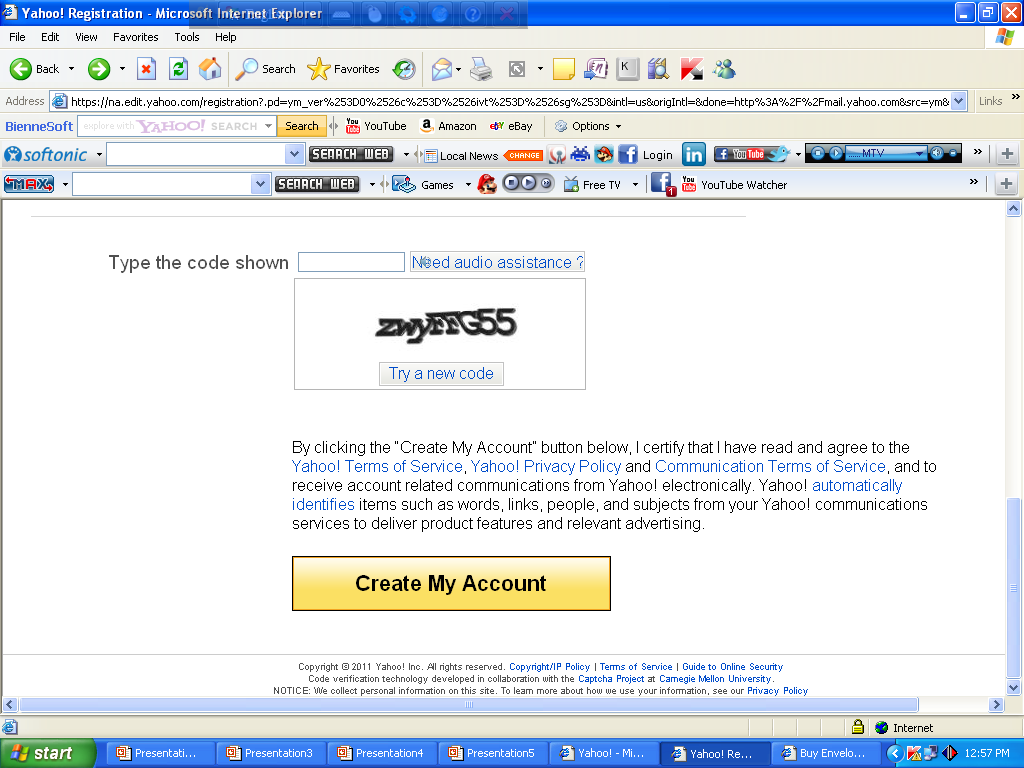 ই-মেইল প্রেরণ করার জন্য নিচের পদক্ষেপ গুলো অনুসরণ কর
Click Here
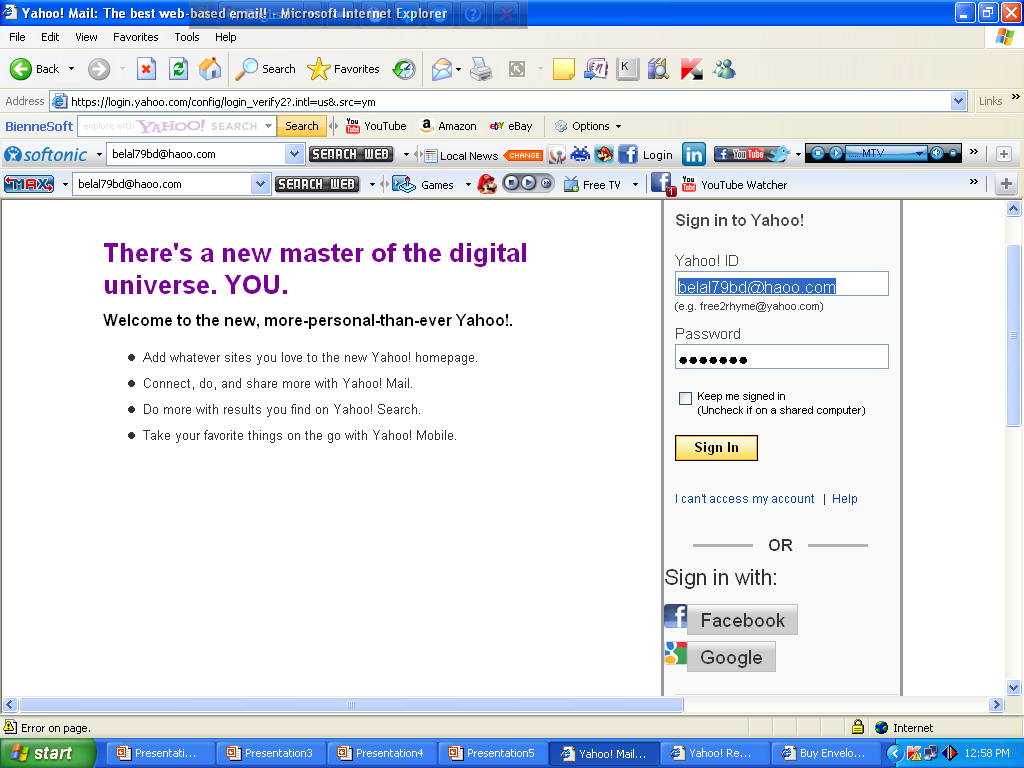 ই-মেইল আইডি 

এবং পাসওয়ার্ড টাইপ করে

 সাইন ইন এ ক্লিক
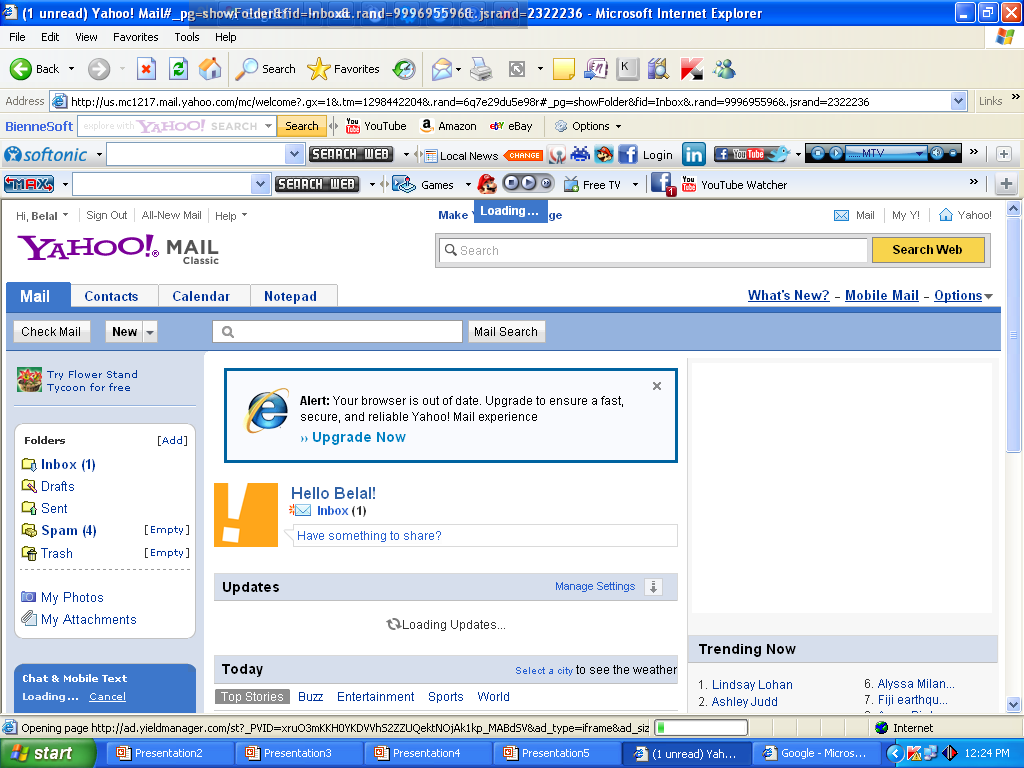 ক্লিক অন New বাটন
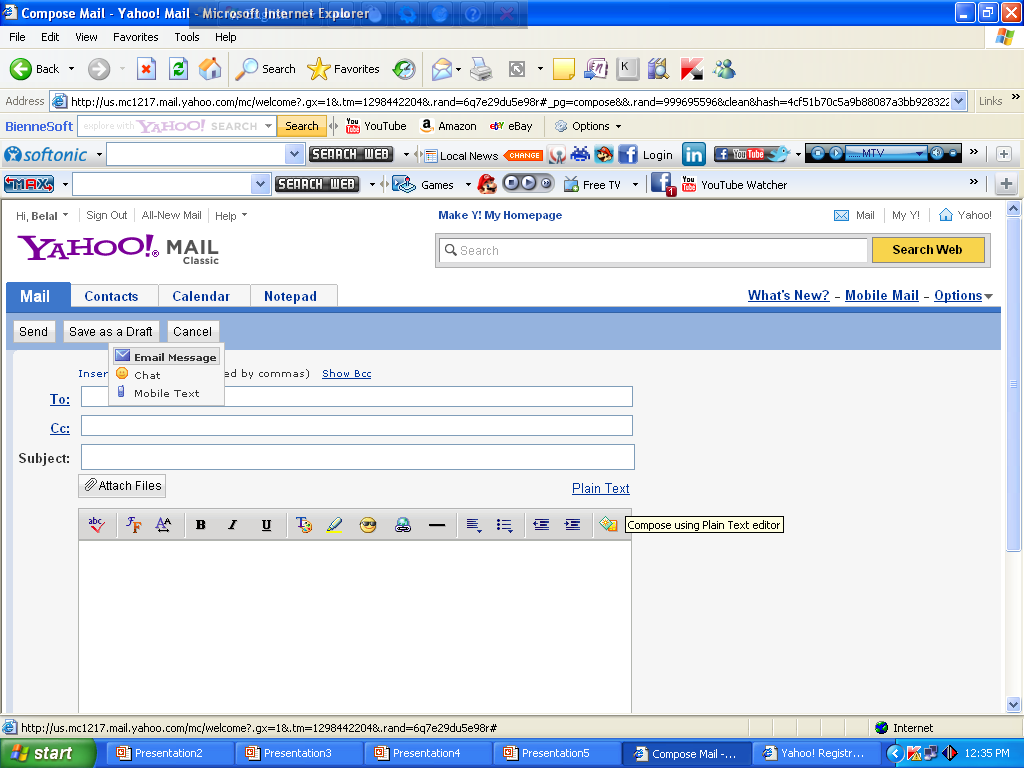 Compose Your e-mail Text
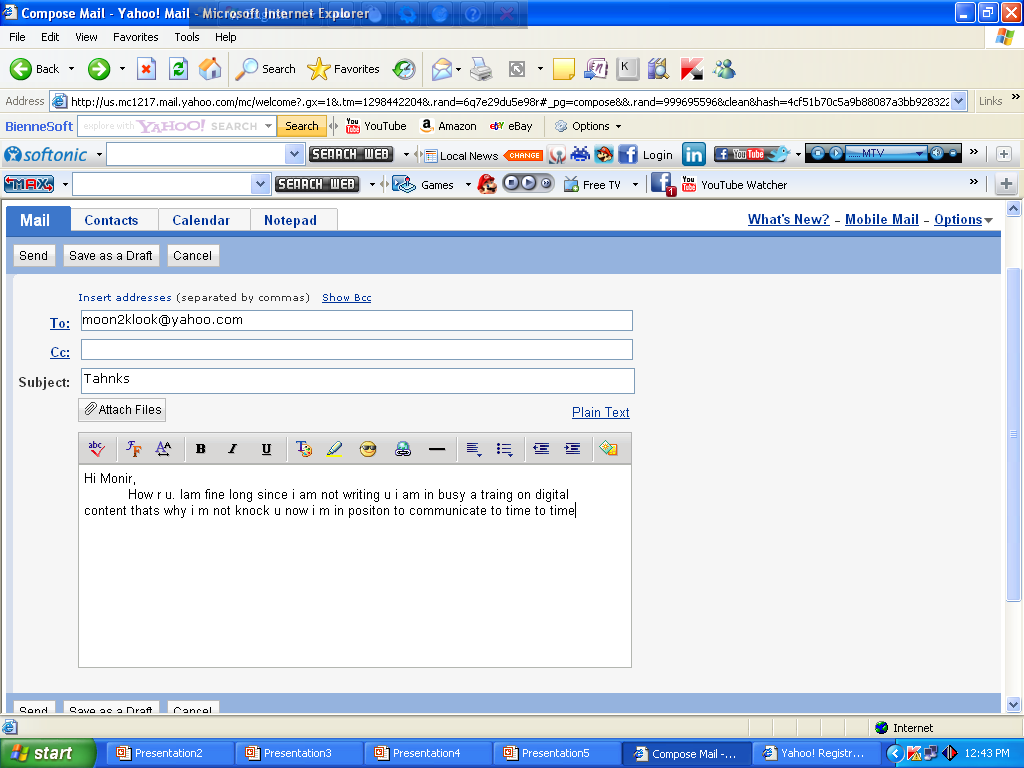 Type e-mail Id
and Subject
to whom you want to send E-mail
Click on Send
Button
একটি আগত ই-মেইল দেখার জন্য নিচের পদক্ষেপগুলো অনুসরণ কর
Click Here
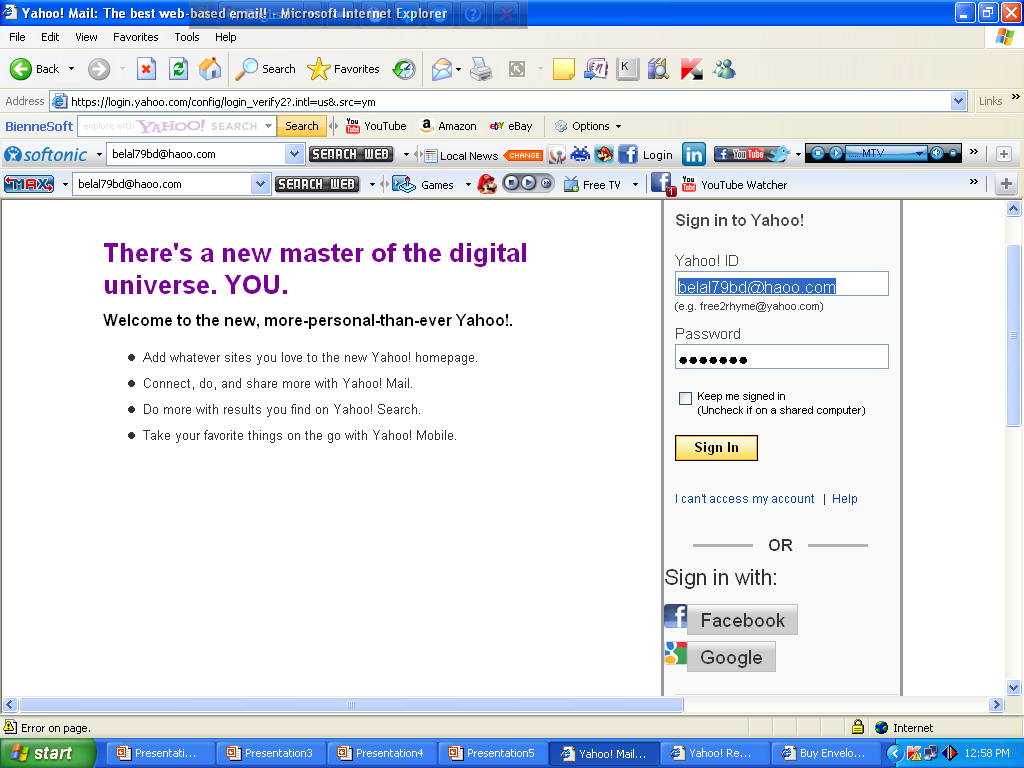 Type your Id and Password and Click Sign In Button
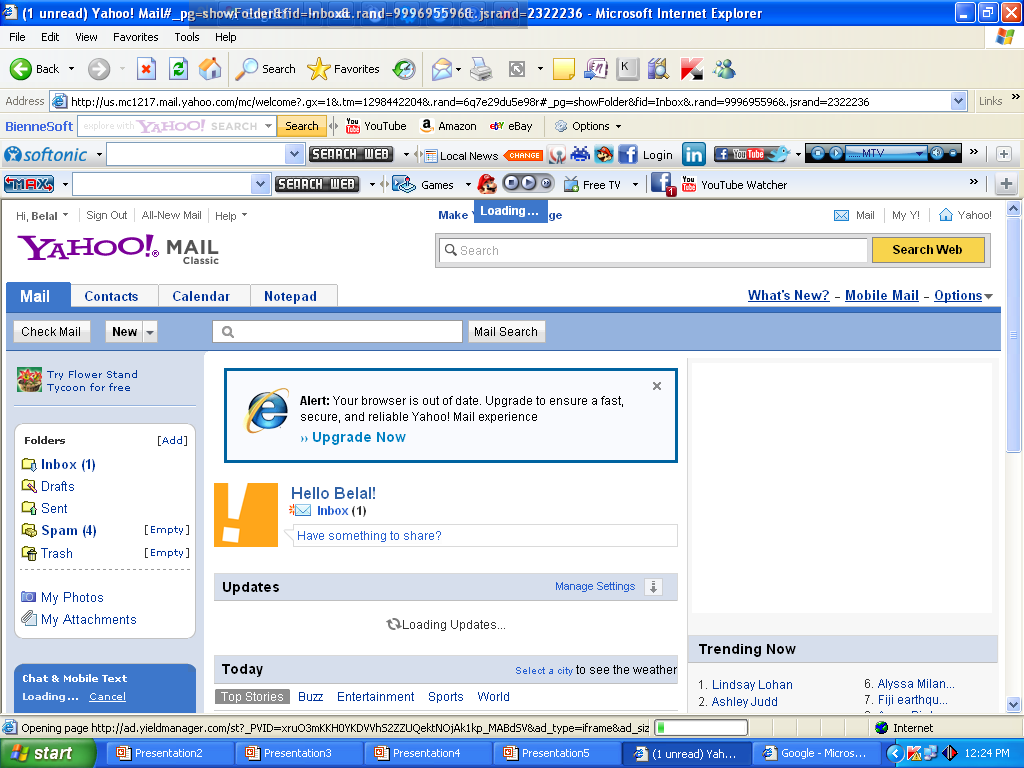 Click on Inbox Button
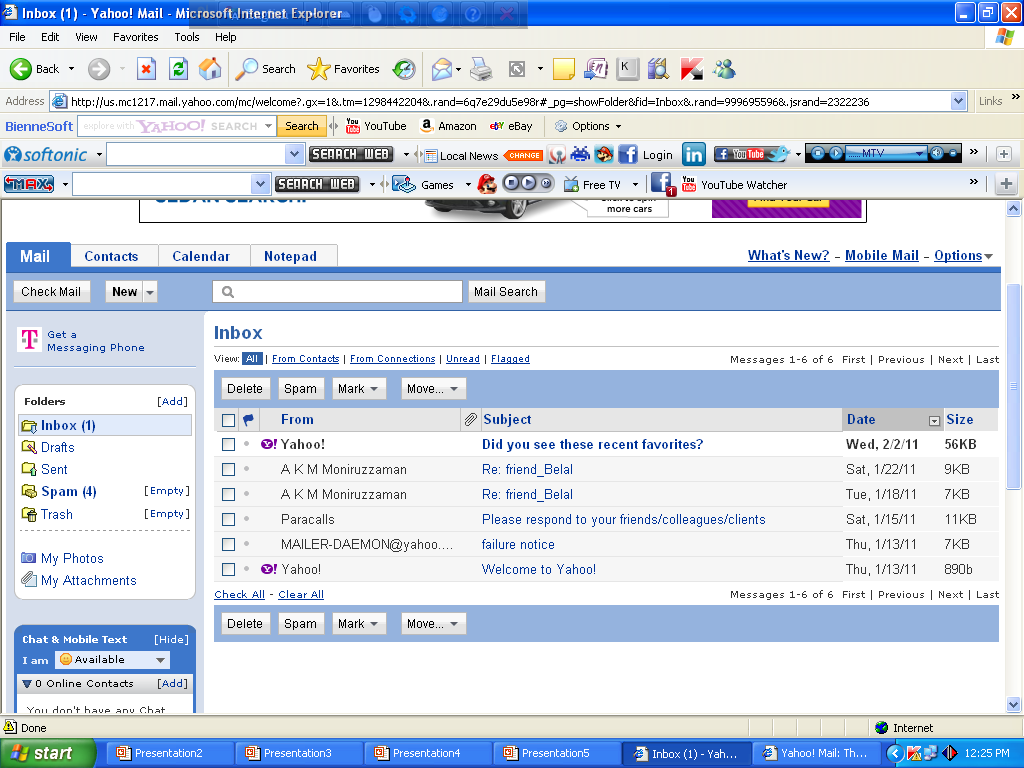 Click any subjects to Check any mail
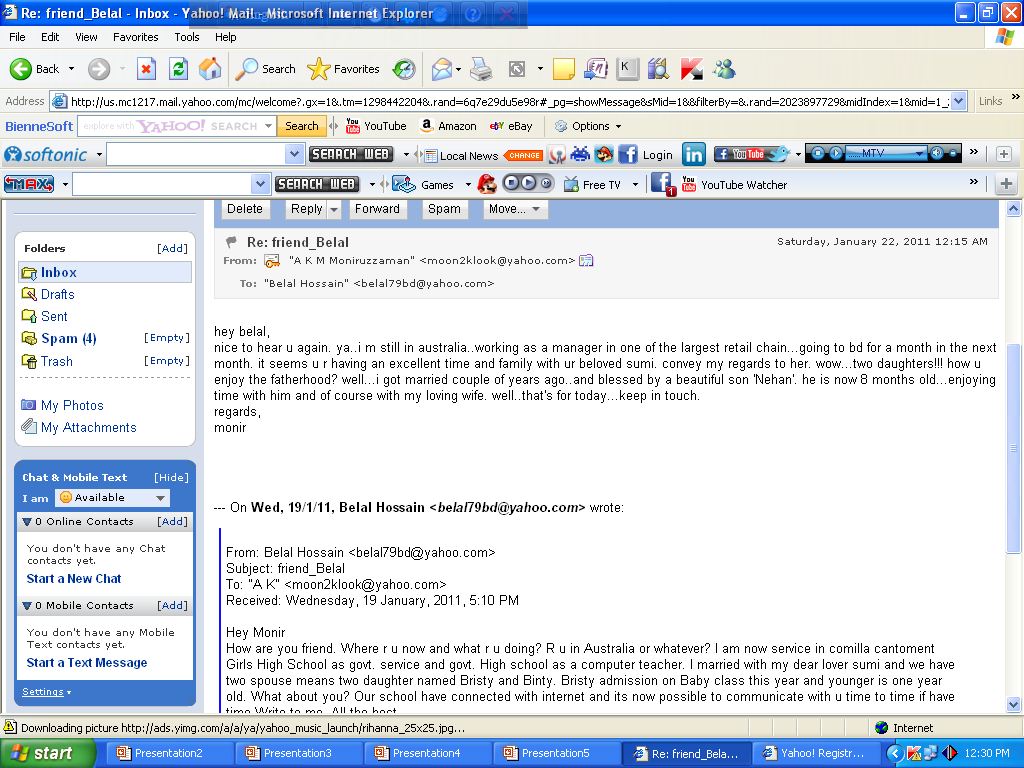 Congratulation Here 
Your E-mail
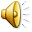 মূল্যায়ন –
 ই-মেইল কী ?
 একটি ই-মেইল আইডি ওপেন কর ?
বাড়ির কাজ :
দশম অধ্যায়- কম্পিউটারের প্রয়োগ ও মাল্টিমিডিয়া
পৃষ্ঠা নং ১২৮-১৩০ পর্যন্ত পড়ে আসবে।
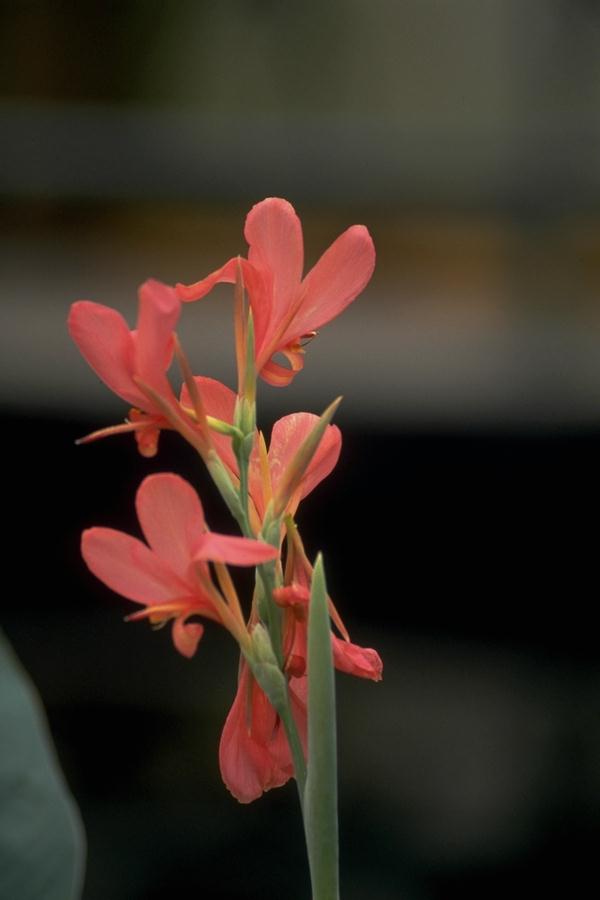 ধন্যবাদ